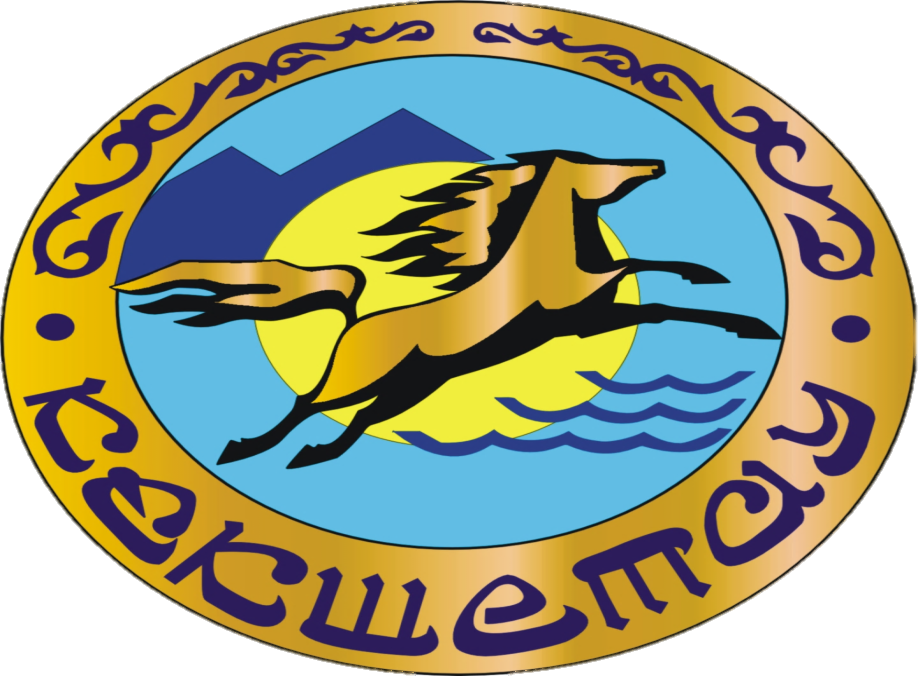 Тема: «Независимый Казахстан»
Государственный архив города Кокшетау
2020
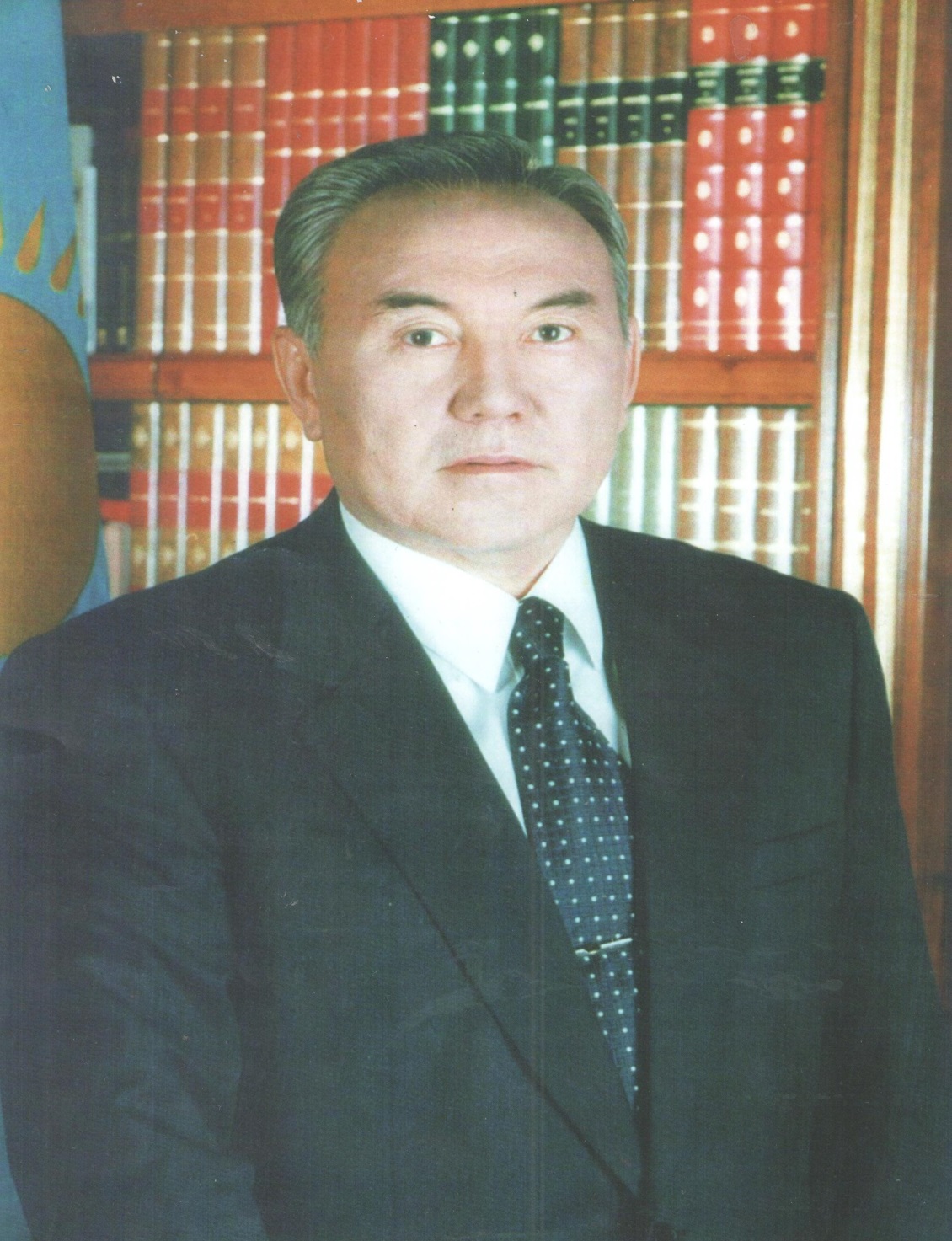 Нурсултан Абишевич НазарбаевПервый Президент Республики Казахстан
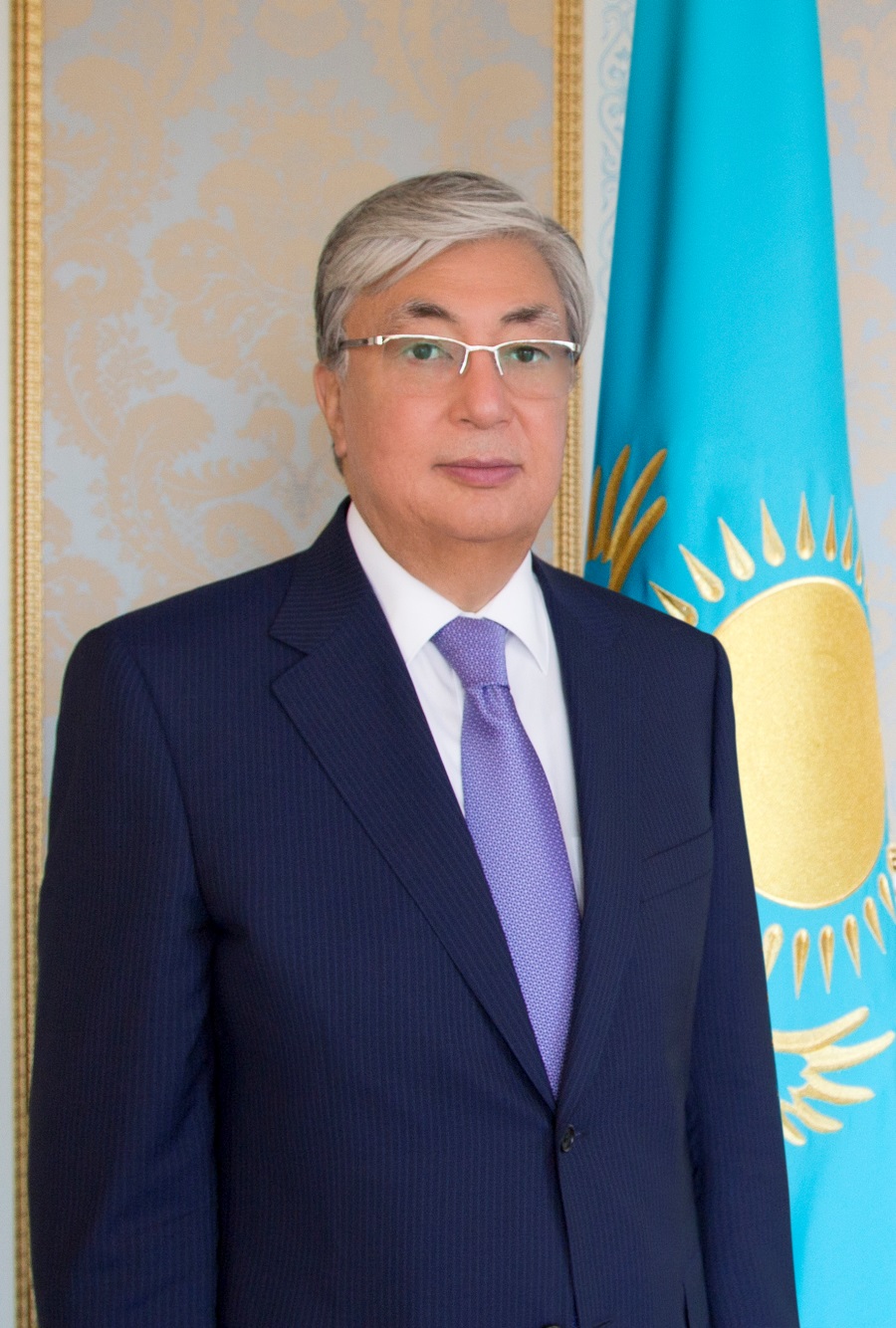 Касым-Жомарт Кемелевич Токаев Президент Республики Казахстан
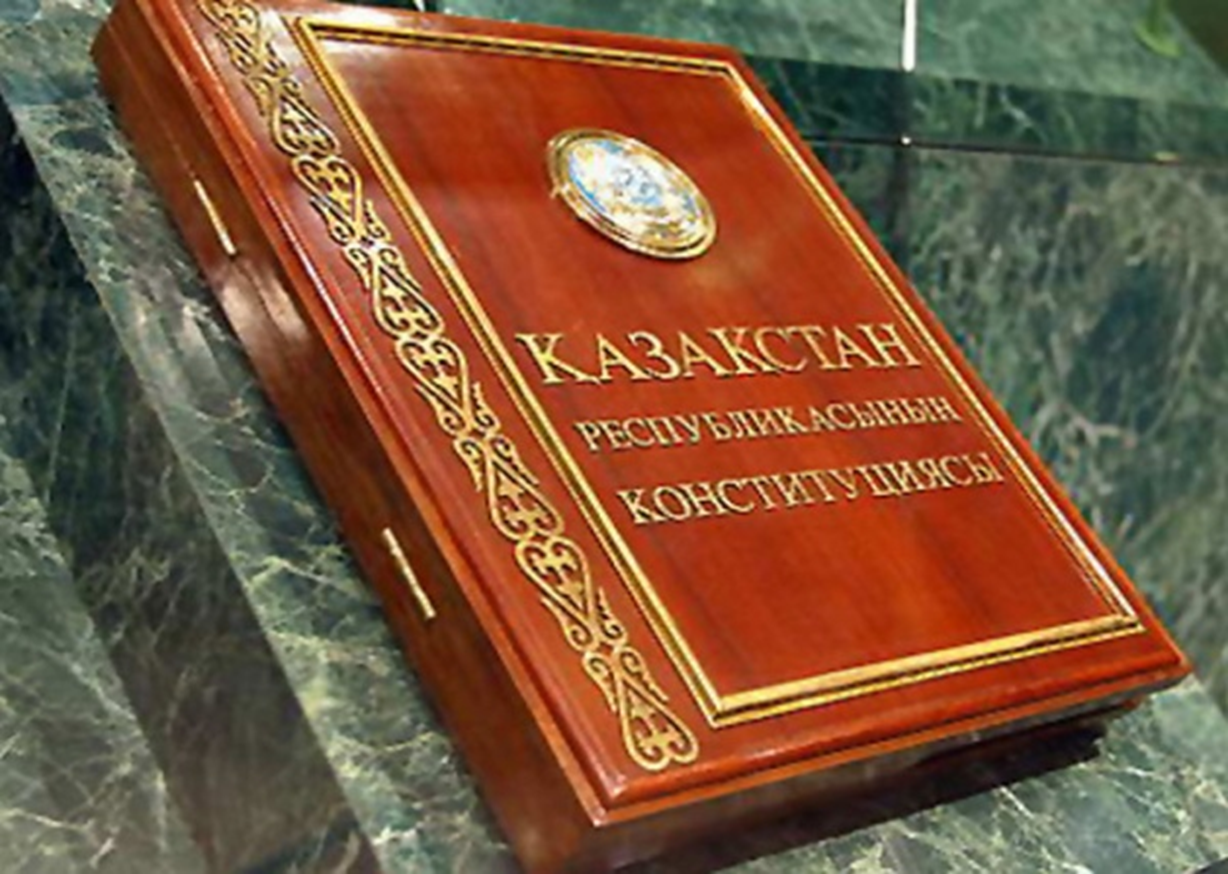 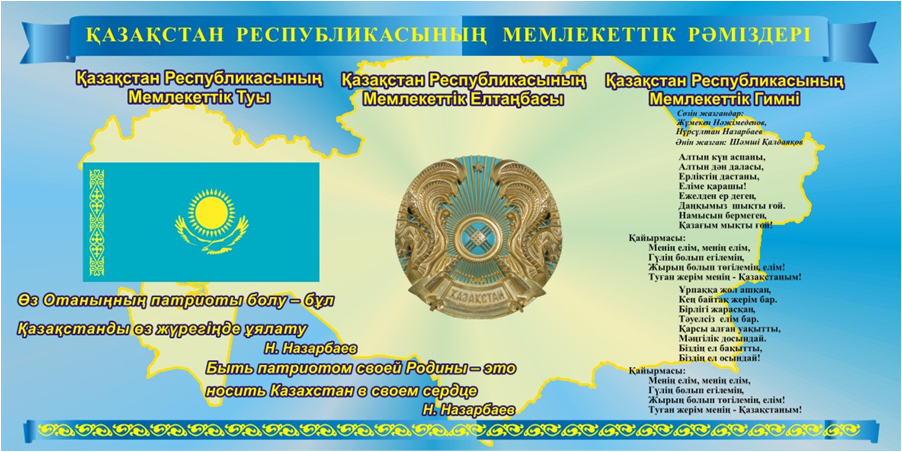 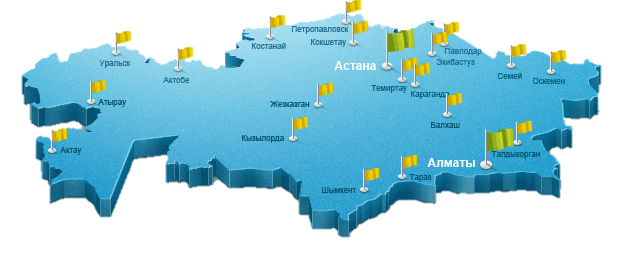 «Мәңгілік Ел» – это национальная идея нашего общеказахстанского дома, мечта наших предков. 					
					
					Н. А. Назарбаев
Мәңгілік Ел – ата-бабаларымыздың сан мың жылдан бергі асыл арманы.															Н. Ә. Назарбаев
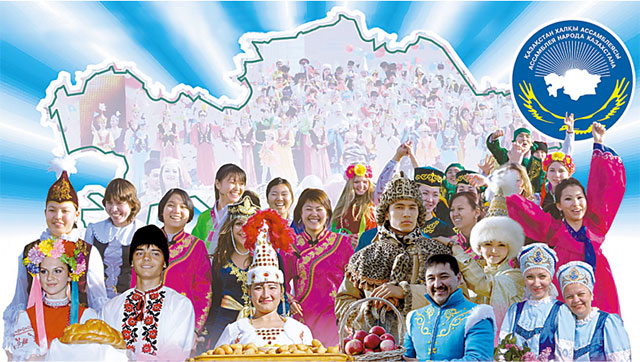 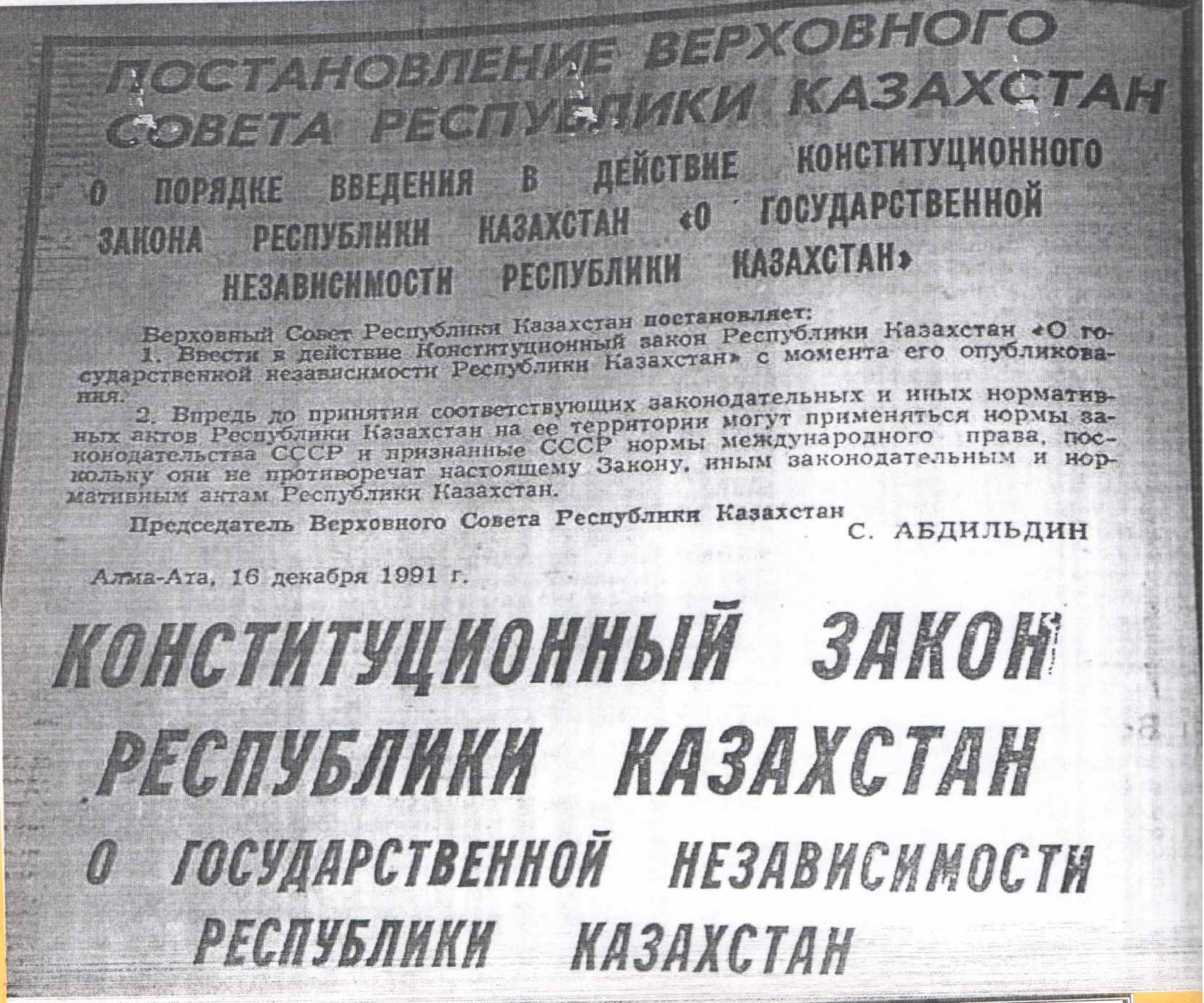 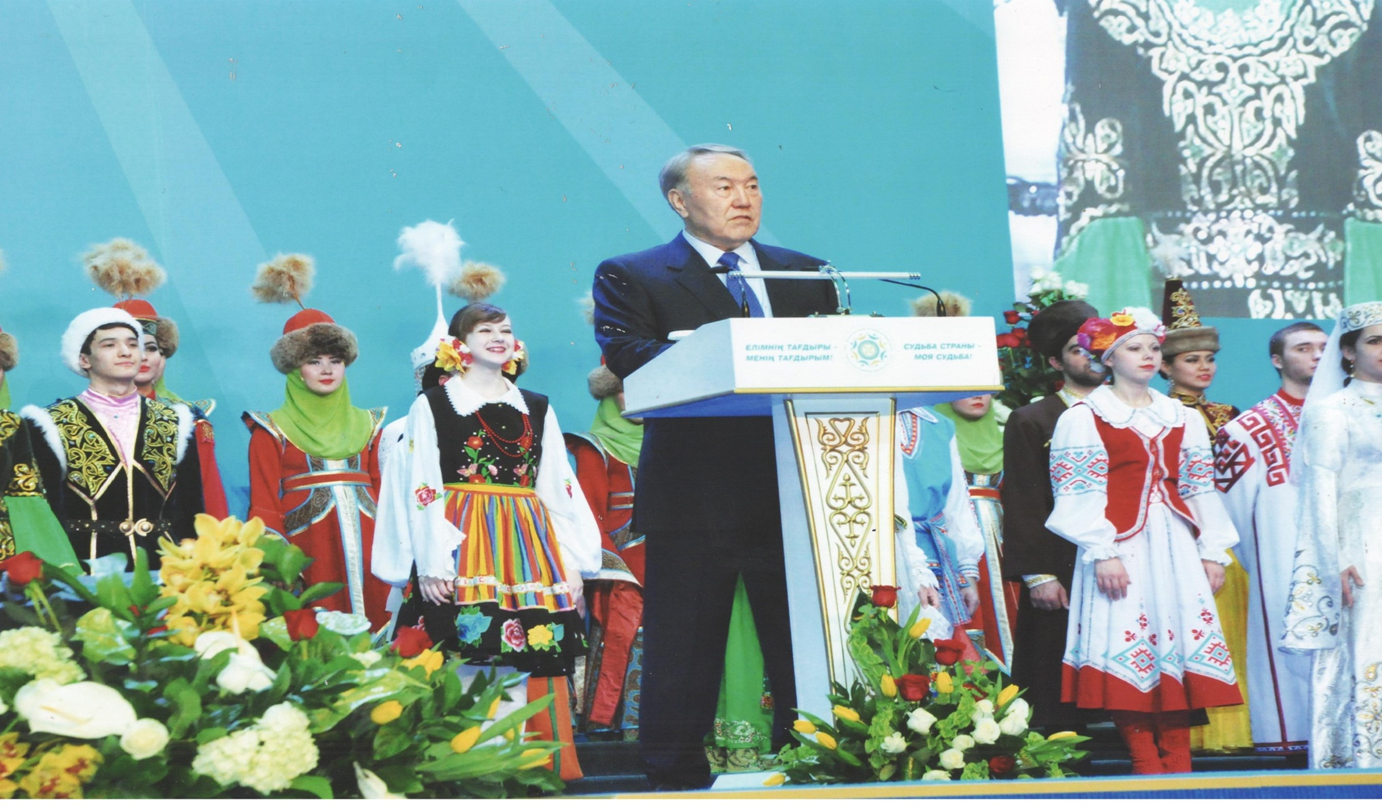 Первый Президент Республики Казахстан Назарбаев Н. А. во время выступления на общественном форуме в честь 20-летия Ассамблеи народа Казахстана. 
						  2015 год.
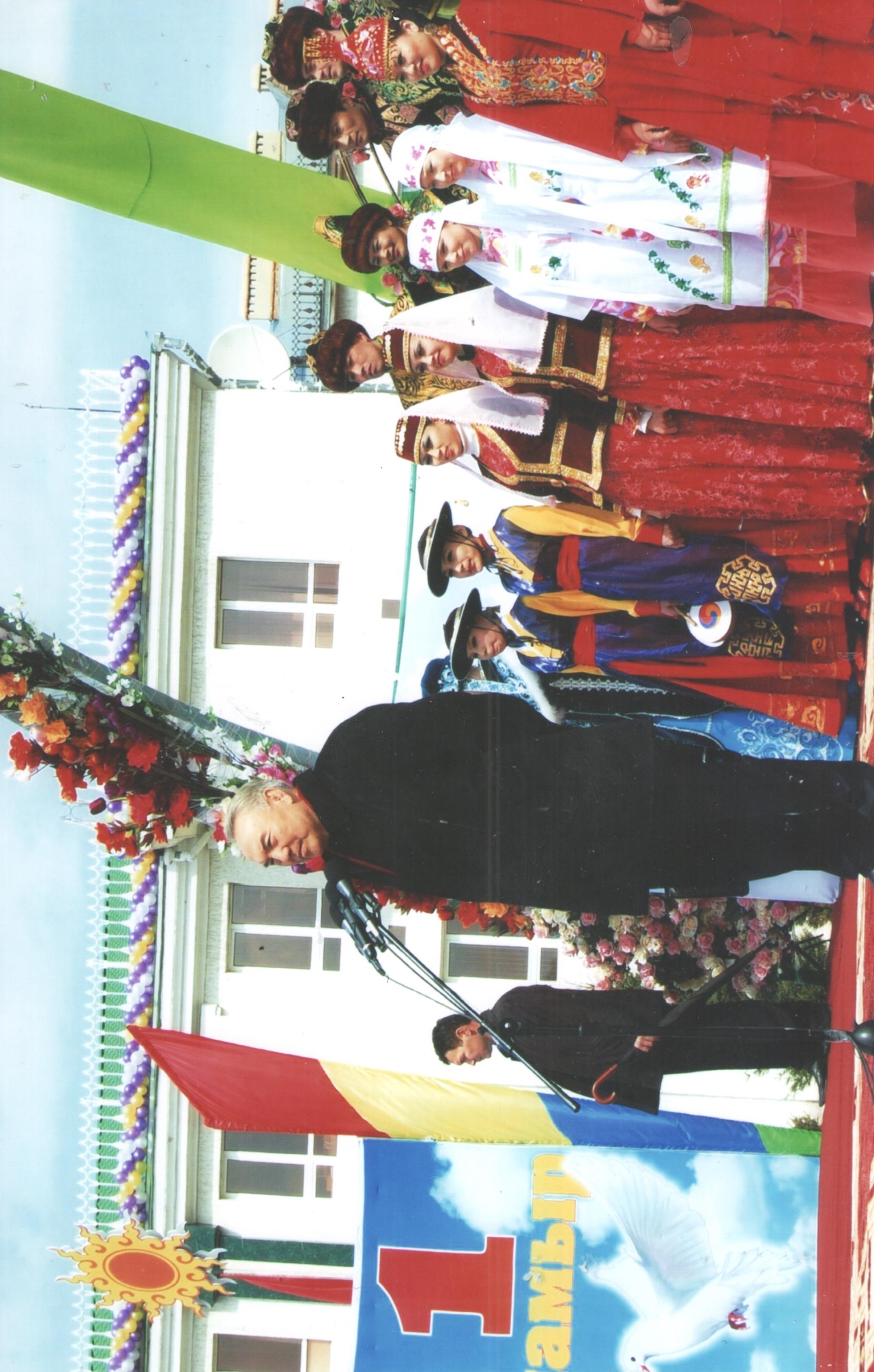 Н. А. Назарбаев на общегородском празднике, посвящённом Дню единства народа Казахстана, состоявшийся на площади Абылай хана.
							2008 год.
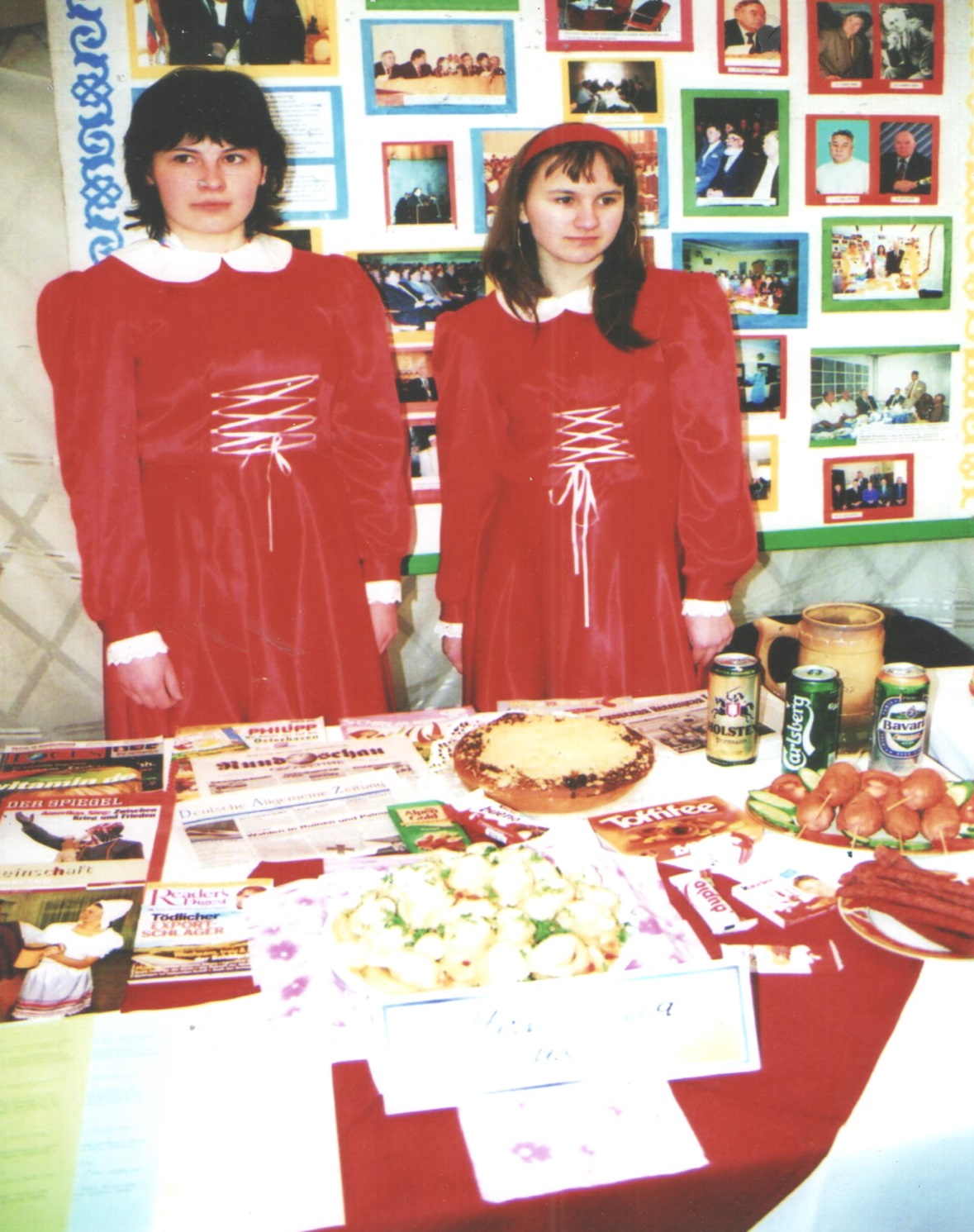 Активисты общества «Wiedergeburt» на общегородском праздниеке Наурыз демонстрируют национальную кухню немецкого народа.



2008 год.
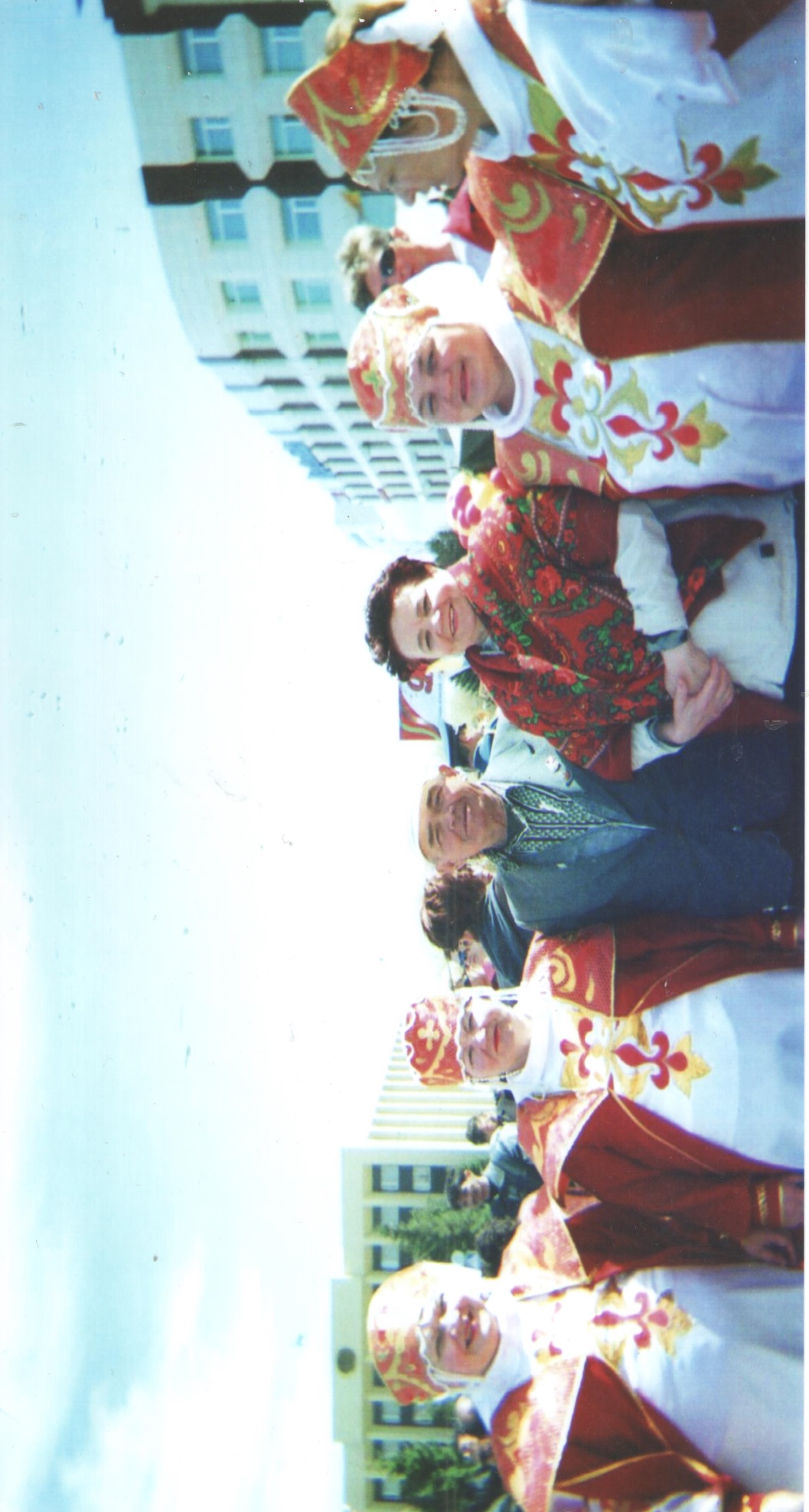 Председатель СКПО «Истоки» Г. М. Булычева в группе с солистками народного ансамбля «Русская песня», на празднике Победы.								2008 год.
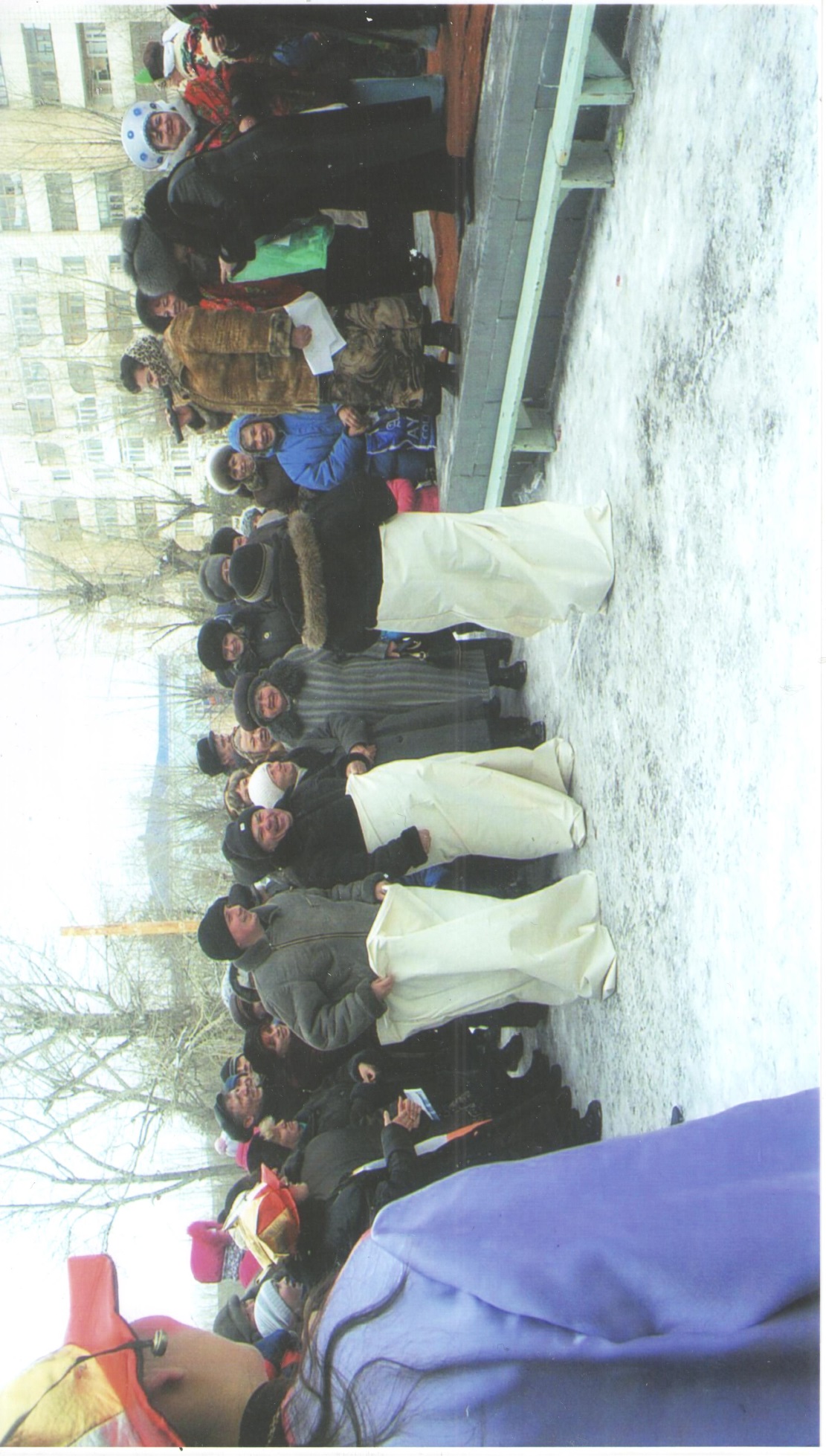 Члены СКПО «Истоки» отмечают праздник масленицы возле ДК «Истоки».
2008 год
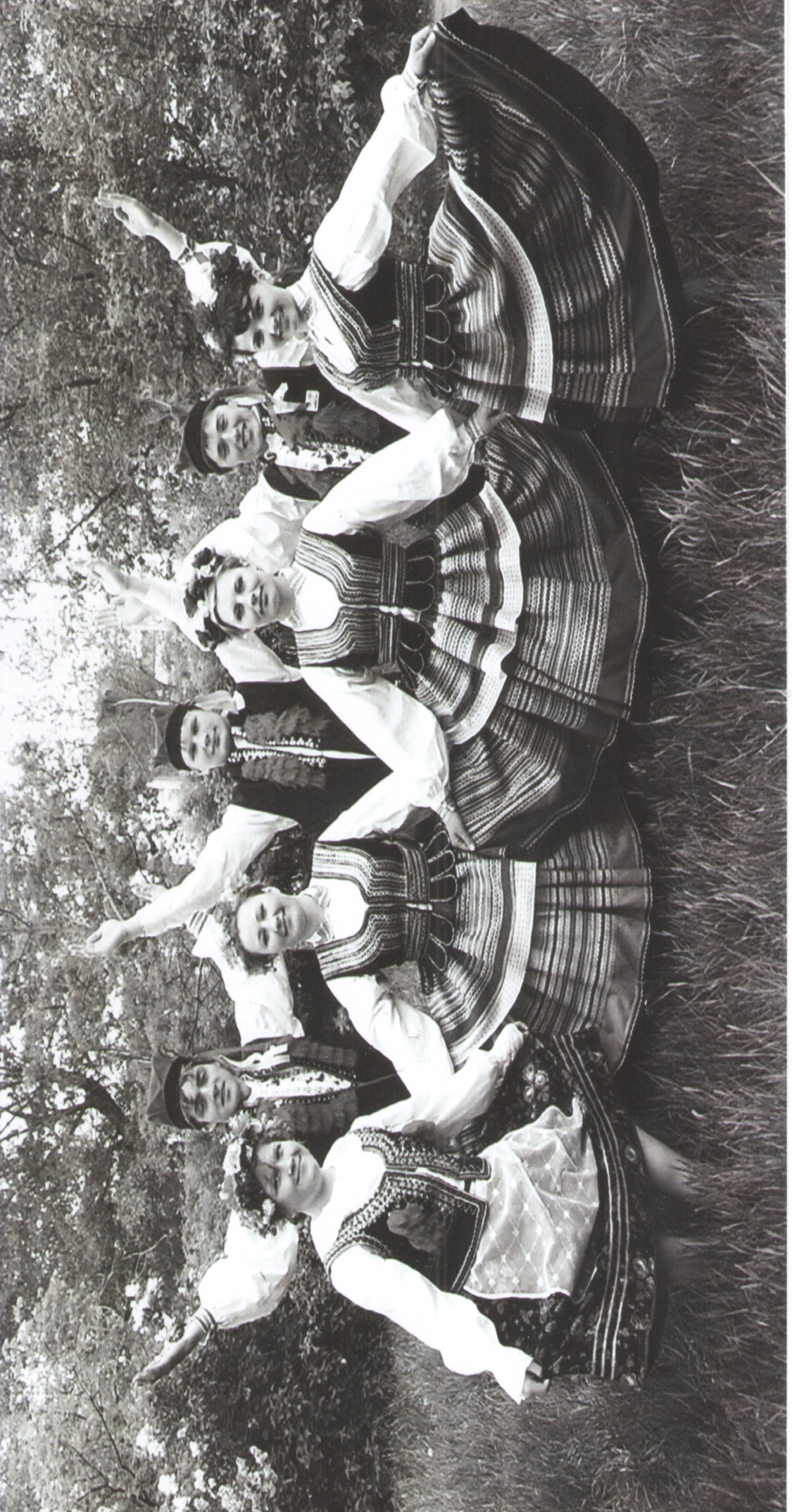 Фольклорный ансамбль польской диаспоры города Кокшетау «Степовэ Квяты».
2008 год.
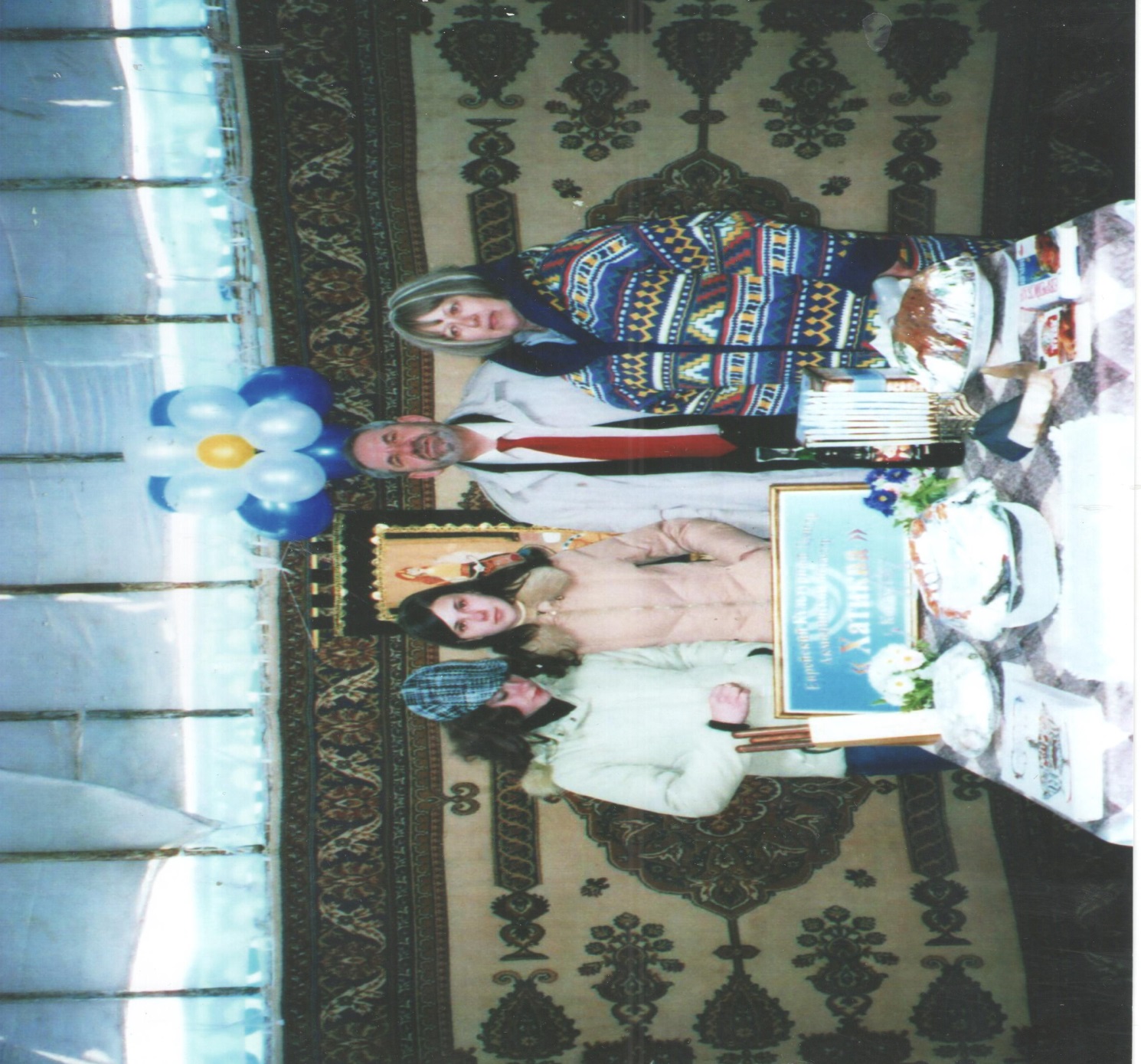 Представители еврейского центра «Хатиква» на общегородском празднике Наурыз демонстрируют национальную кухню.


2007 год
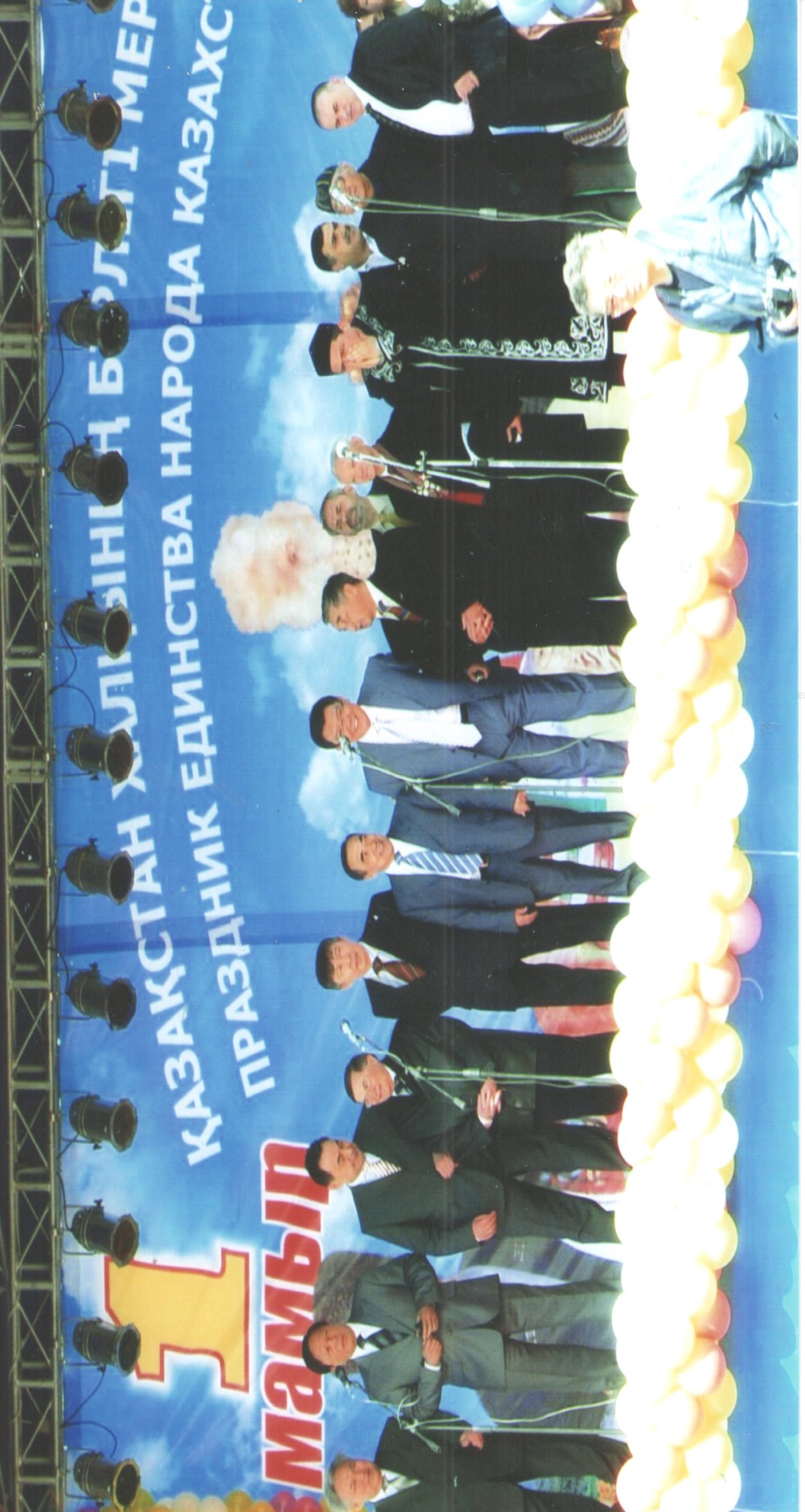 Аким г. Кокшетау Р. Акимов с  представителями национально-культурных центров на празднике, посвящённом Дню единства народа Казахстана.

2007 год.
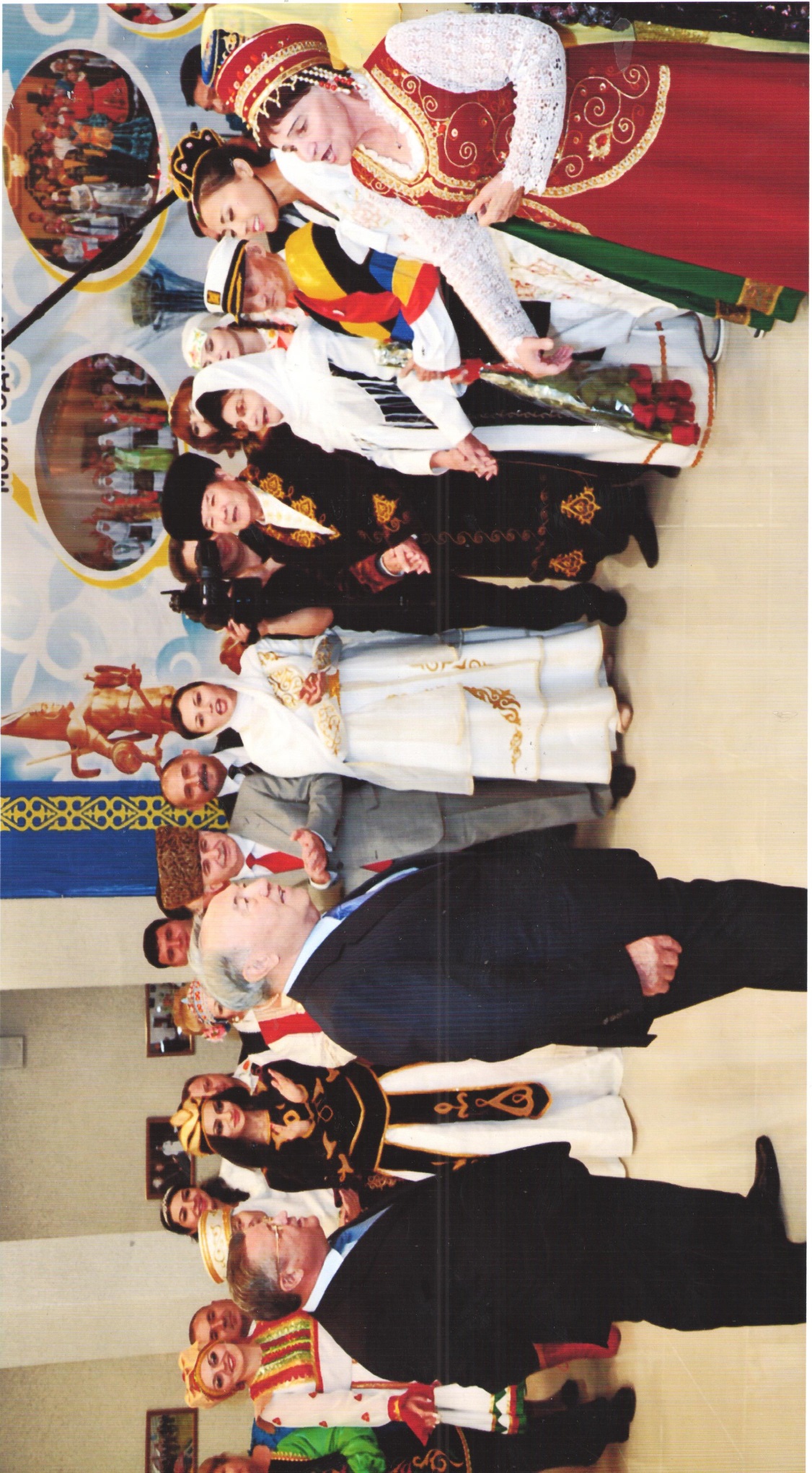 Президент Республики Казахстан Н. А. Назарбаев во время посещения Дома Дружбы. Слева аким Акмолинской области    С. В. Кулагин.
20014 год.
Президент Казахстана Назарбаев Н. А., председатель Акмолинского филиала Ассоциации корейцев Казахстана Чжен М. А. и аким Акмолинской области Кулагин С. В. на открытии Дома Дружбы. 
							2014 год.
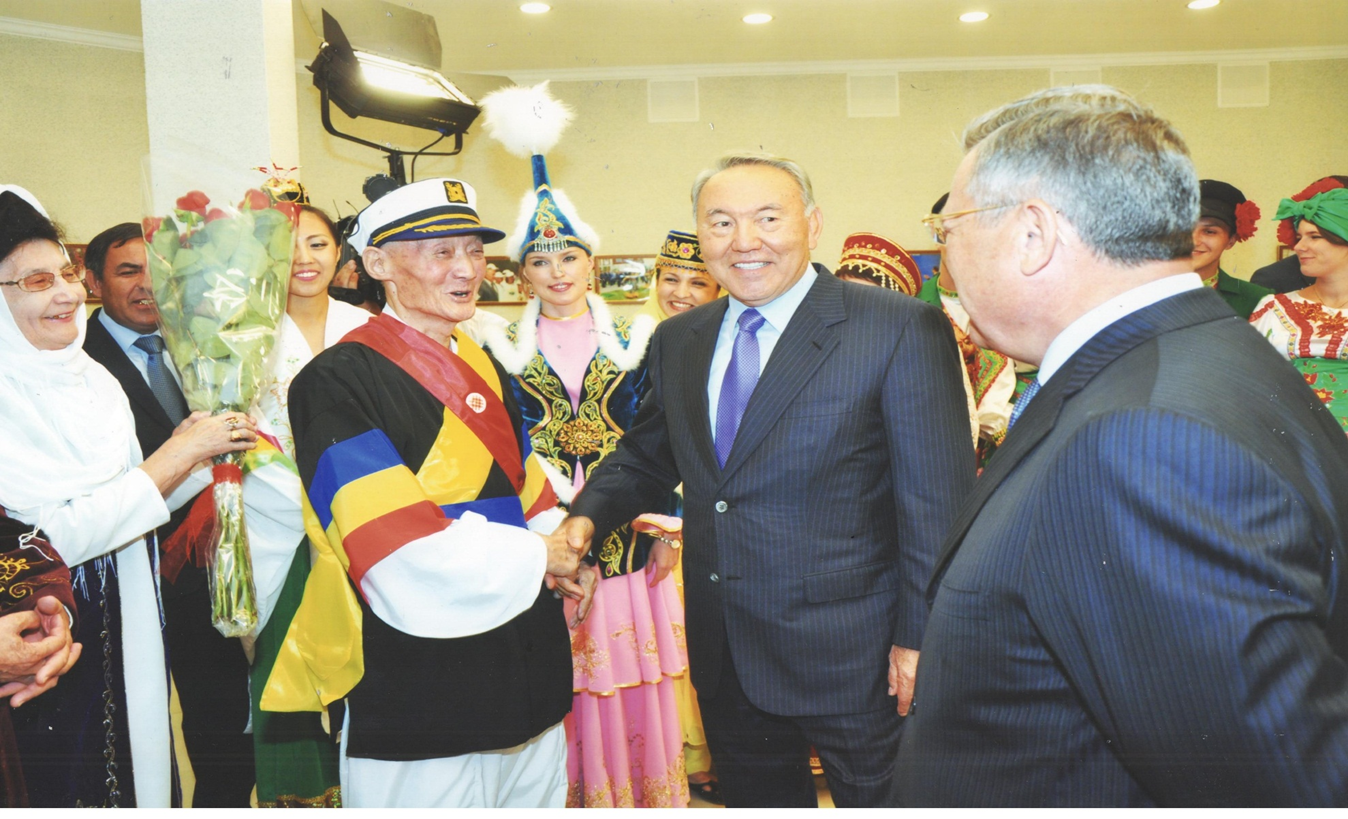 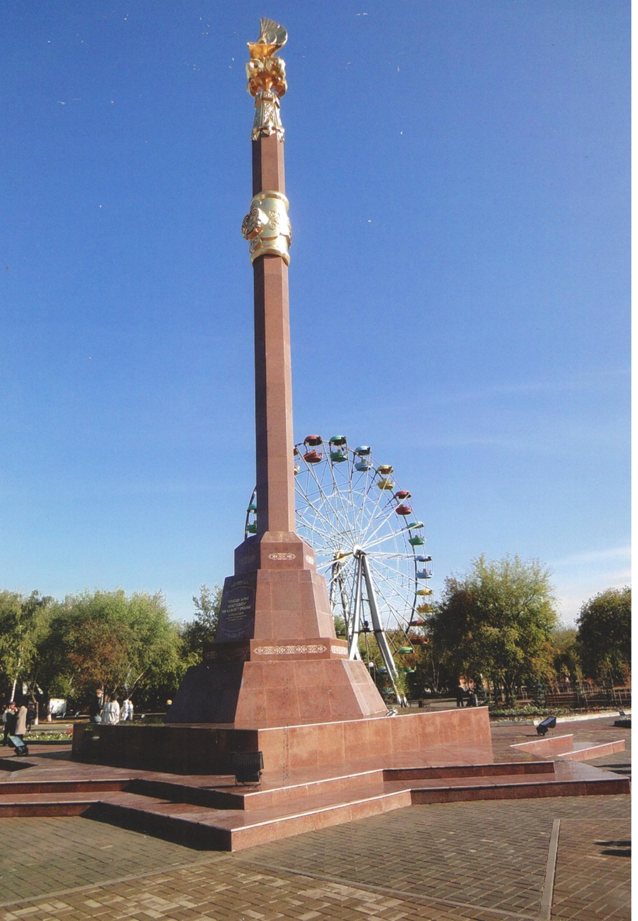 Стелла Независимости, установленная к 20-летию Независимости Республики Казахстан, на площади Тәуелсіздік в городе Кокшетау. 





2011 год.
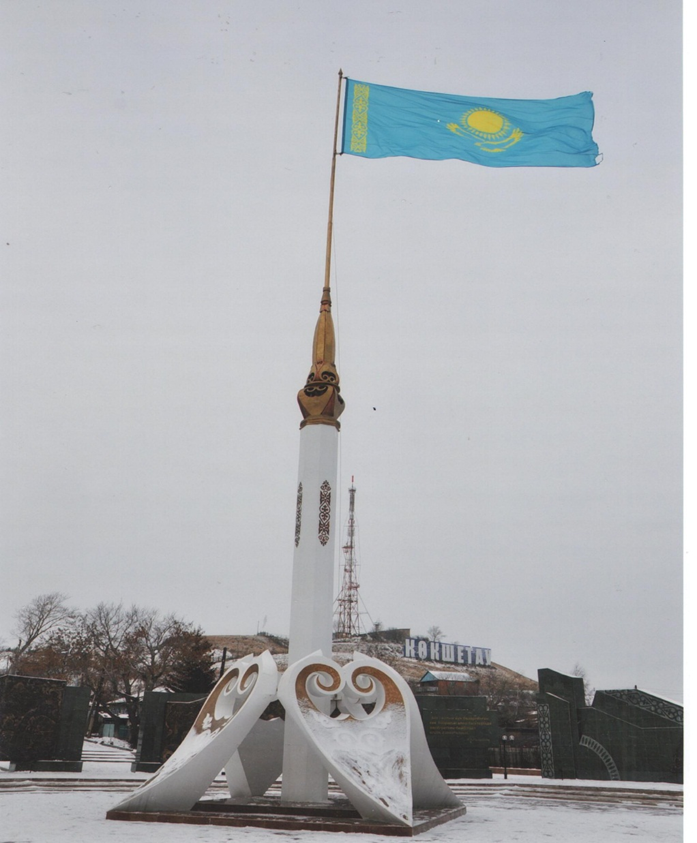 Флагшток 
«Менің Қазақстаным», установленный по 
ул. Абая, торжественное открытие которого состоялось в День Первого Президента Республики Казахстан. 




2013 год
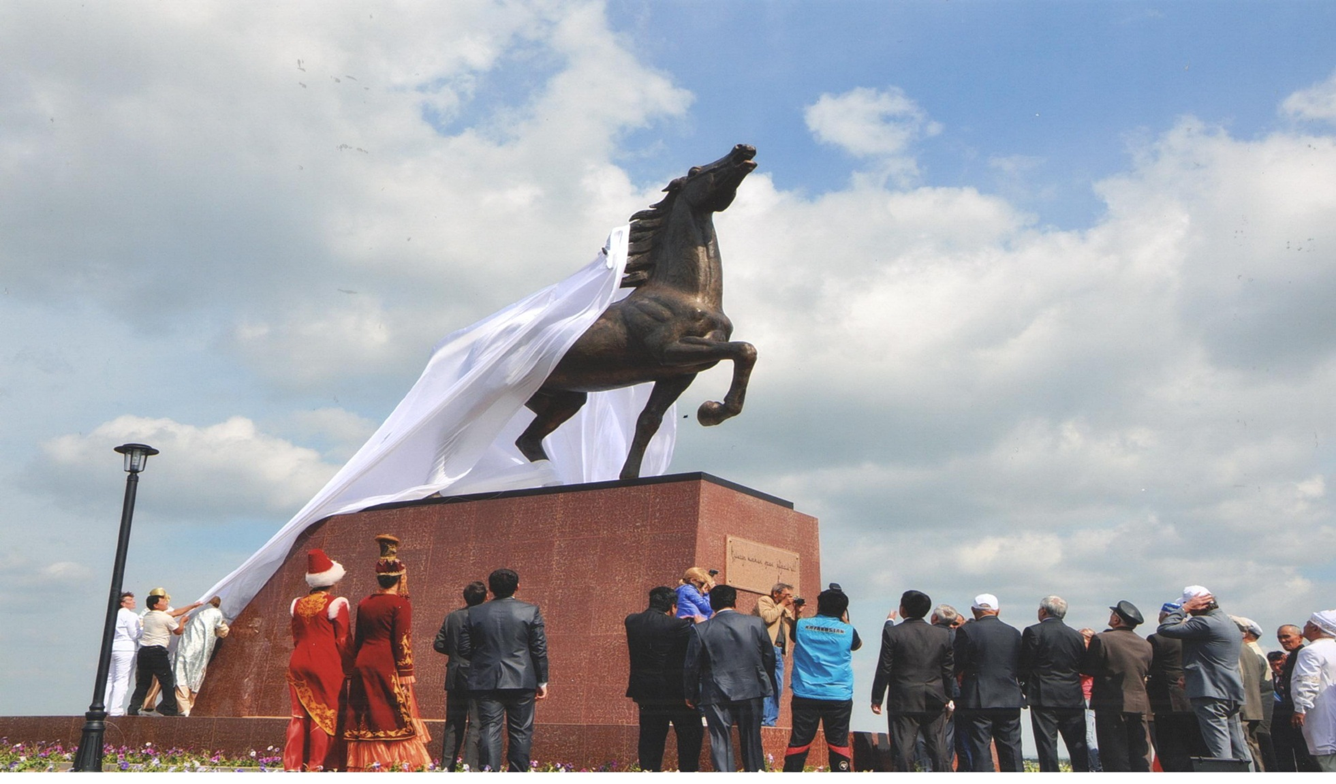 Памятник скакуну Кулагеру, открытый к 20-летию Независимости Республики Казахстан, установленный на въезде по трассе Астана-Кокшетау.
							 2011 год.
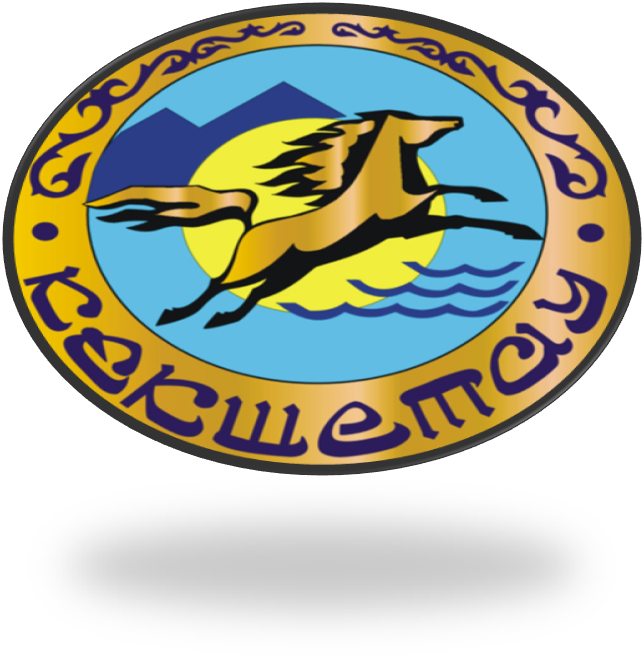 Благодарим за внимание!



Государственный архив г. Кокшетау